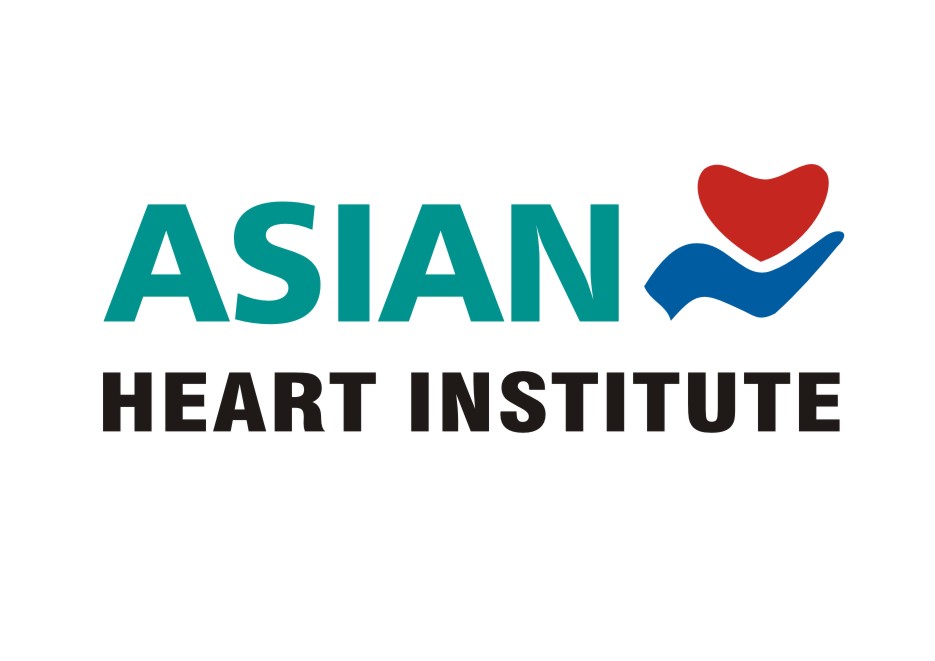 DISSERTATION AT ASIAN HEART INSTITUTE & RESEARCH CENTER 

SUBMITTED BY:- ANIL KHAN
PG/11/011
ABOUT HOSPITAL
Asian Heart Institute is located in Mumbai and is a 132 bedded hospital.
It is India’s highest accredited hospital i.e. ISO 9001:2000, JCI and NIAHO.
 Promises to provide quality cardiac care to patients at reasonable costs.
A dream of leading cardiac specialists of Mumbai, Dr. Ramakanta Panda, Dr. Sudhir Vaishnav, and Dr. Tilak Suvarna.
TOPIC
An Assessment of the drug handling system in IPD at Asian heart Institute & Research Center,  Mumbai
RATIONALE OF THE STUDY
Drug distribution is an essential part in any hospital .An organized drug distribution can bring a sense of structure to a potentially chaotic situation. Drug distribution is usually stocked with medications for almost all potential situation. Many research studies reveal that, generally the practice level of nurses are inadequate. To find the awareness and practice level of nurses, this study was conducted. To find out the association between practice of nurses regarding drug distribution and selected variables and to develop a protocol on organized drug distribution, study was conducted.
OBJECTIVE OF THE STUDY
An Assessment of the drug handling system in IPD at Asian heart Institute & Research Center,  Mumbai 

Specific objectives:
 1) To develop a standard operating protocol for drug distribution system for Asian Heart Hospital
2)  To assess the level practice of nurses and hospital regarding organized drug distribution system
3)  To recommend course of action for adoption to SOPs for identified gaps in practices
METHODOLOGY
Study area:
Asian Heart Institute & Research center, Mumbai
Study Time: 9/4/2013 to 29/04/2013(3weeks)
Sample size: 50 
Study Design:
Descriptive study
Study Population:
Hospital Nurses
Sample and Sample Design:
   Convenience sampling  technique for nurses
Data Collection tools and techniques:
   Sampling Tool – Observational Checklists 
   Sampling Technique –  Interview
STUDY FINDINGS
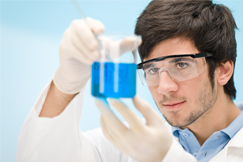 Diagram showing age, gender and marital status distribution of the subjects
Diagram showing the Qualification, area of working and experience of the subject
Association between Age and practice level on Emergency drug distribution system
Association between Marital status and practice level on Emergency drug distribution system
Association between Qualification and practice level on Emergency drug distribution system
Association between Experience and practice level on Emergency crash cart  system
ASSOCIATION BETWEEN AREA OF WORKING & PRACTICE LEVEL ON EMERGENCY DRUG DISTRIBUTION SYSTEM
Assessment of level of Practice on Emergency drug distribution system among Nurses
Aspect wise Mean Practice on Emergency drug distribution system among Nurses
Association between practice score and demographic variables
Association between age and practice level on emergency drug distribution system. 
   Chi-Square value obtained (8.27) denotes a significant association between age of the staff nurses and their level of practice.63.6 percent (23-25 years of age) are under unsatisfactory level of practice where as 87.5 percent (28-31 years of age) are under moderately satisfactory level of practice. Findings thus far suggest that as age increases responsibility of practices also increases.
Association between area of working and practice level on emergency drug distribution system: 
   Chi-Square value obtained (11.62) denotes a significant association between area of working of the staff nurses and their level of practice100.0 percent of the staff nurses (10) working in emergency departments are showing moderately satisfactory level of practice and 65 percent (13) staff nurses who are working in CCU departments show unsatisfactory level of practice.
RECOMMENDATIONS
1.   Nursing Education:
 
        The present study emphasizes on enhancement in the practice of staff nurses regarding  organized  drug  distribution  system.  In  order  to  achieve  these  nurse educators   should   come   forward   to   provide   more   information   and   practice opportunities to the student nurses.

2. Nursing Practice:

        Nurses are the key person of the health team, who play a major role in the health promotion and maintenance of the health status. The protocol developed in the present study  will  serve  to  improve  the  nurse's  practice  on  drug  distribution.  In-service education and training programs can be organized to improve the practice levels of
        the staff nurses.
3. Nursing Research:
    The findings of the present study serve as the basis for the professionals for further research studies. The generalization of the study result can be made by replication of the study. The essence of research is to build a body of knowledge in nursing, as it is an evolving profession striving for perfection and standard .

4.	The study can be replicated on a larger sample in a different setting.
 
5.	Follow up study can be done to evaluate the effectiveness of protocol.
 
6. A similar study can be conducted on nursing students.
 
7. A similar study can be conducted to assess the knowledge and practice of nurses regarding drug distribution system.